Engaging our Colleagues with Lutheran Tradition in Higher Education:
Capacity-Building through Collaborative Infusion
Key questions:
Why do you want to engage your colleagues with your institution’s Lutheran tradition?
Recruitment?   Inclusion?   Distinctiveness?  Mission-affinity?  Alumni engagement?

Where are there opportunities for engagement that fit your “why”? 

Who are your natural partners for these opportunities?

4.	How can you support that partnership?
Where are there opportunities for engagement?
Ongoing:
Hiring process – job posting with links, prompt for candidates (benefits readers)
Admissions – website, tours, communications with families
Advisor training – frame for discussions about vocation (NSSE item!)
Orientation – new year-long staff orientation program
Post-orientation – mentorship programs (faculty/staff), first-year experience
Tenure/promotion dossier – candidate statements reflecting on mission
Annual review/performance evaluation – question about contributions to mission
Alumni programming – sessions at homecoming/reunion, book groups
Where are there opportunities?
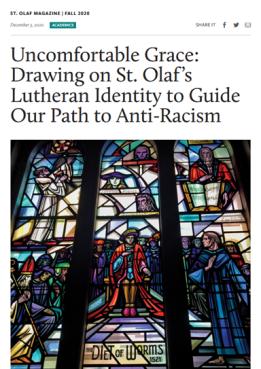 Ad hoc:
Strategic moments:
Mission statement revision
Board of Regents Visioning Task Force
Curriculum revision
Equity and inclusion work 
Professional development 
Advancement/alumni relations
Co-curricular programs and speakers
Examples:  Patel, Duncan, Green
Who are your natural partners?
Human Resources (job postings, staff orientation)
Admissions staff
Chief Diversity Officer/Equity and Inclusion staff
Student Life staff (student orientation, co-curricular programming)
Faculty developers (faculty orientation, chair training, curriculum revision, advising, pedagogy)
Task Forces and committees (mission revision, equity and inclusion work)
Advancement and alumni staff
How can you support that partnership?
It helps to have a hub!
Website with key links and documents
“Tag lines”
Moodle or other course management platform
Retreat/seminar/workshop
Consultations with Marketing and Communications
“Always reforming”
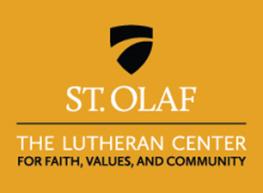